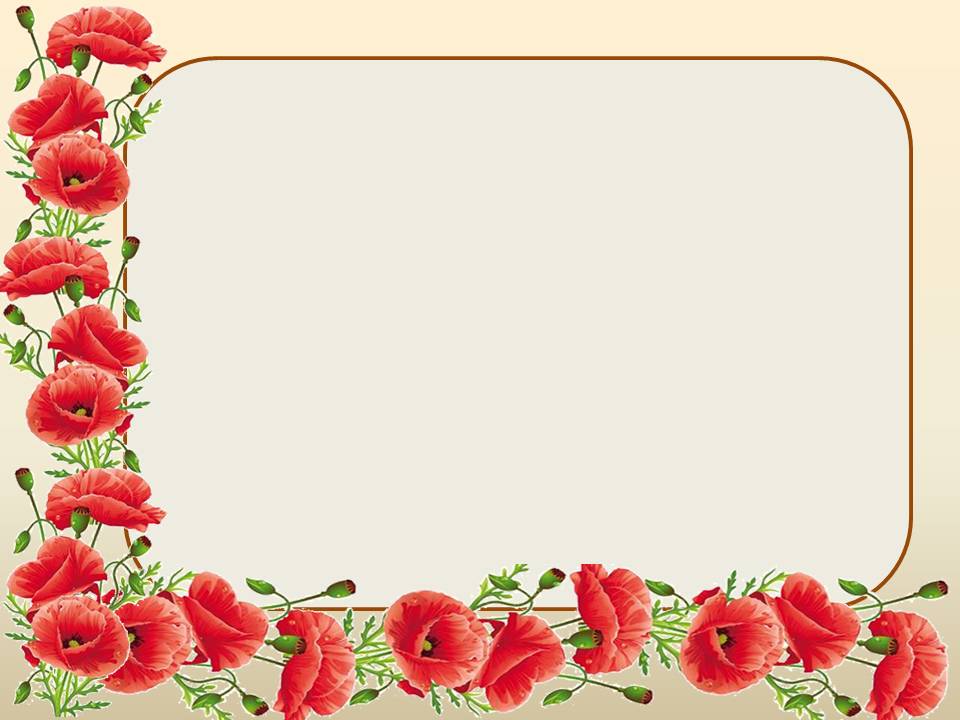 ПОРАДИ БАТЬКАМ
НАЦІОНАЛЬНО-ПАТРІОТИЧНЕ ВИХОВАННЯ ДОШКІЛЬНИКІВ
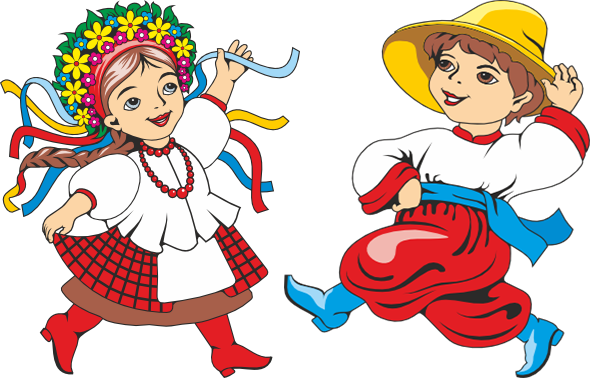 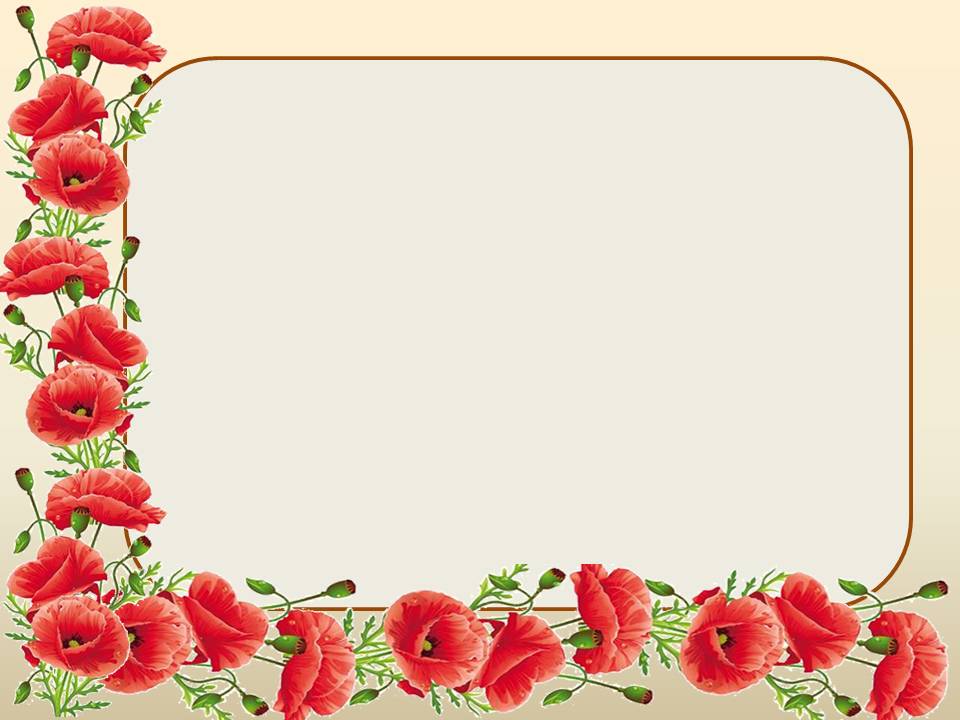 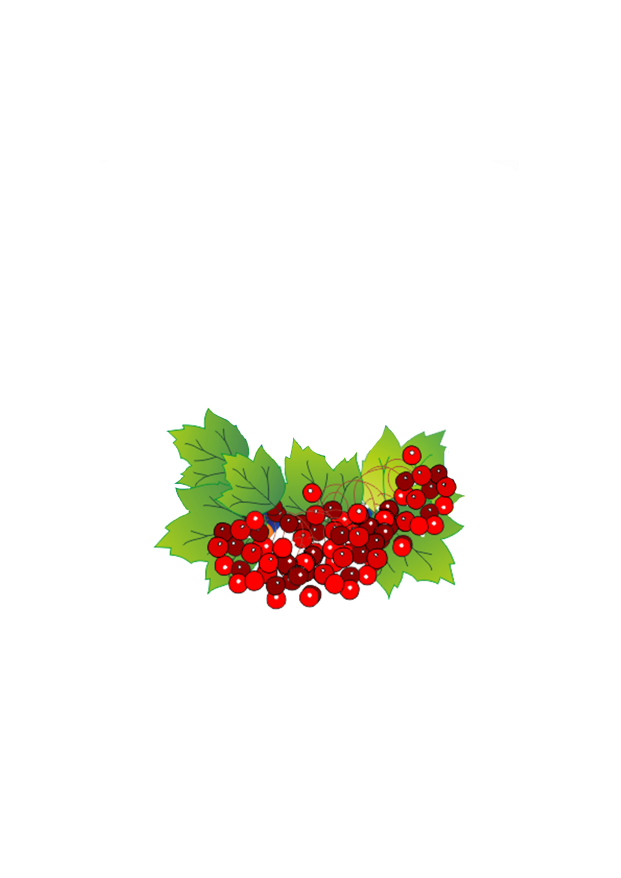 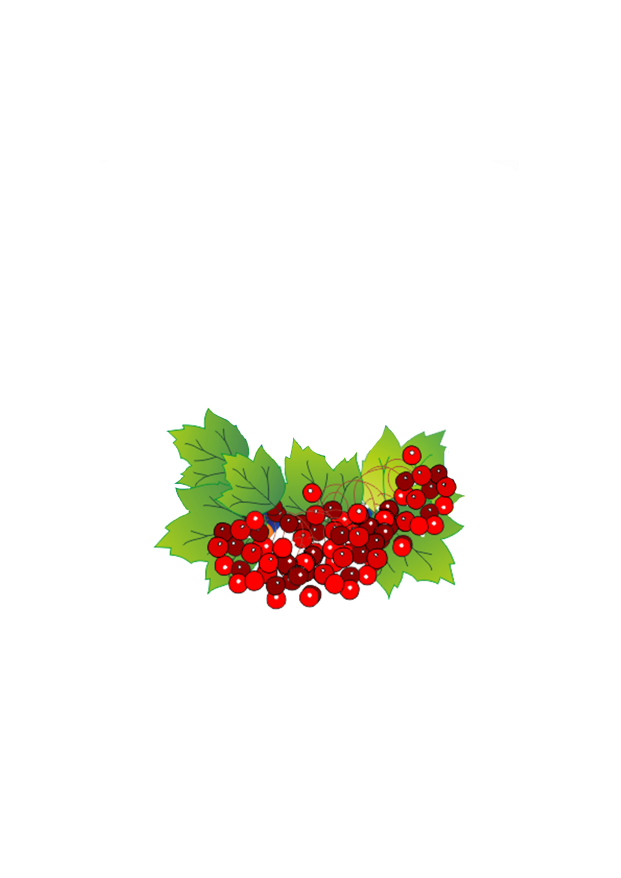 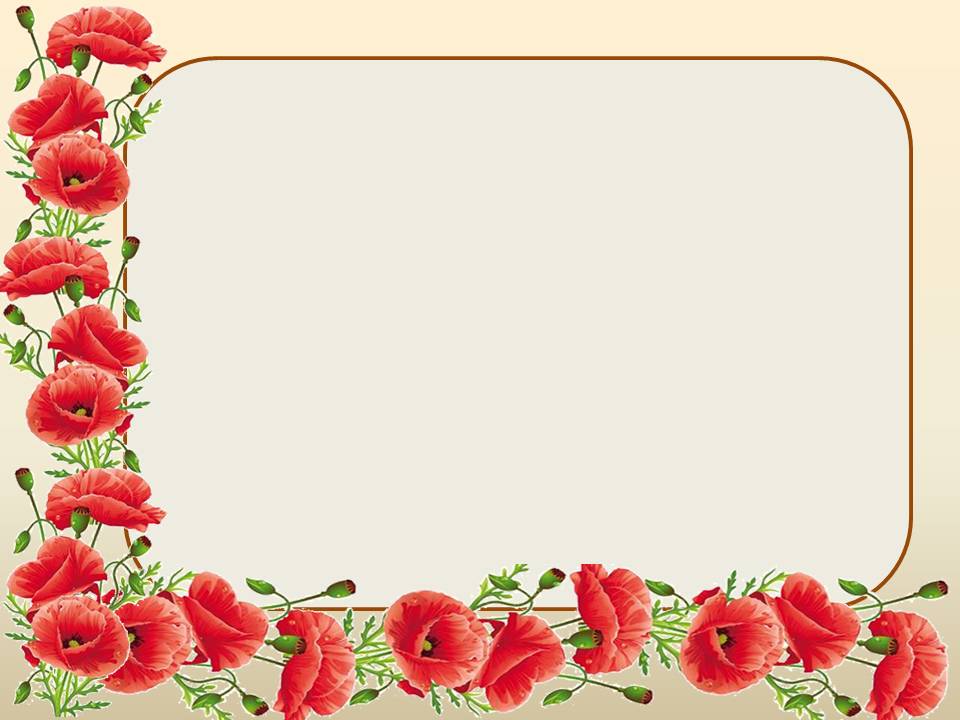 Дитина повинна знати
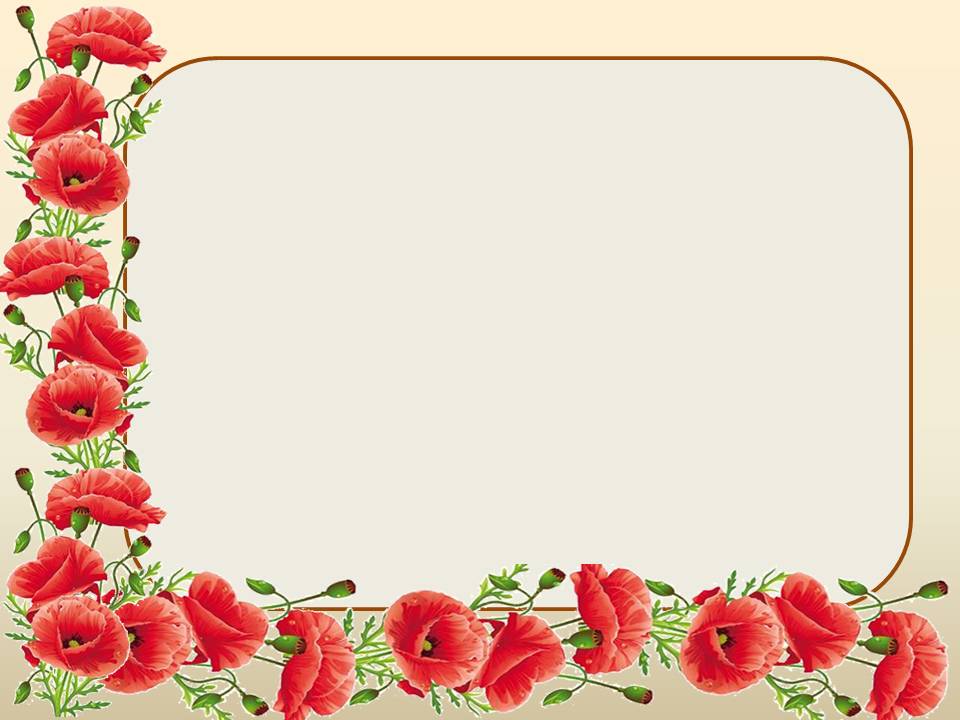 Допоможе в вихованні дитини-патріота
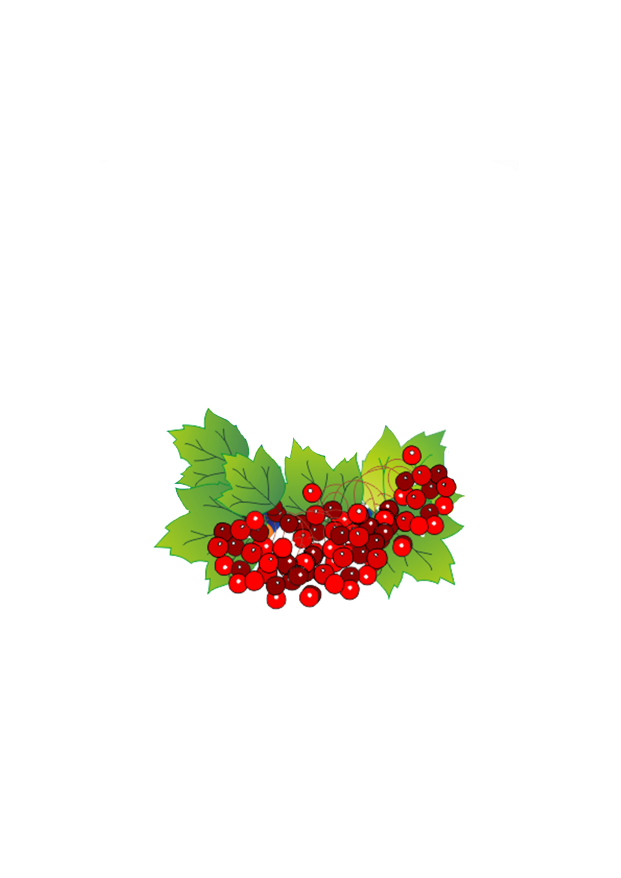 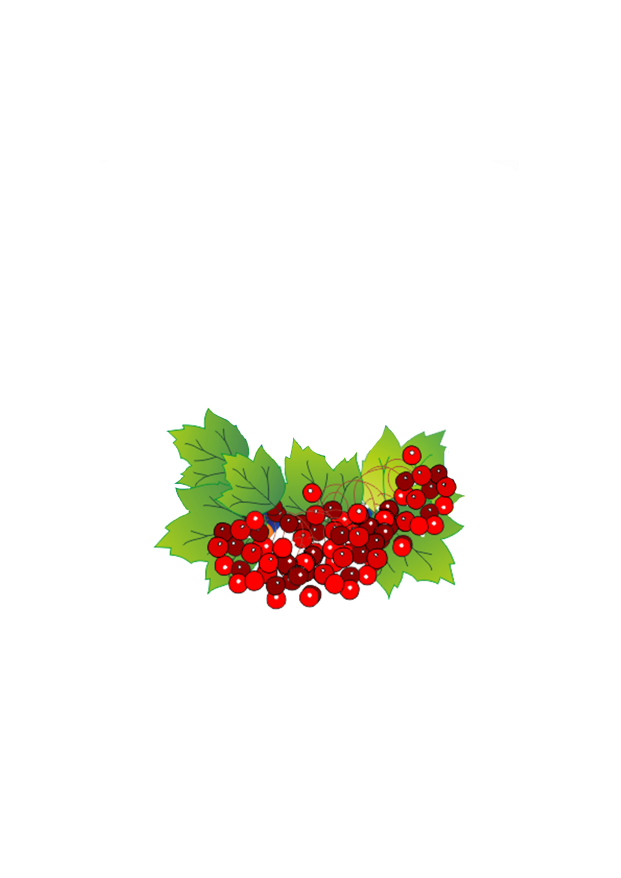 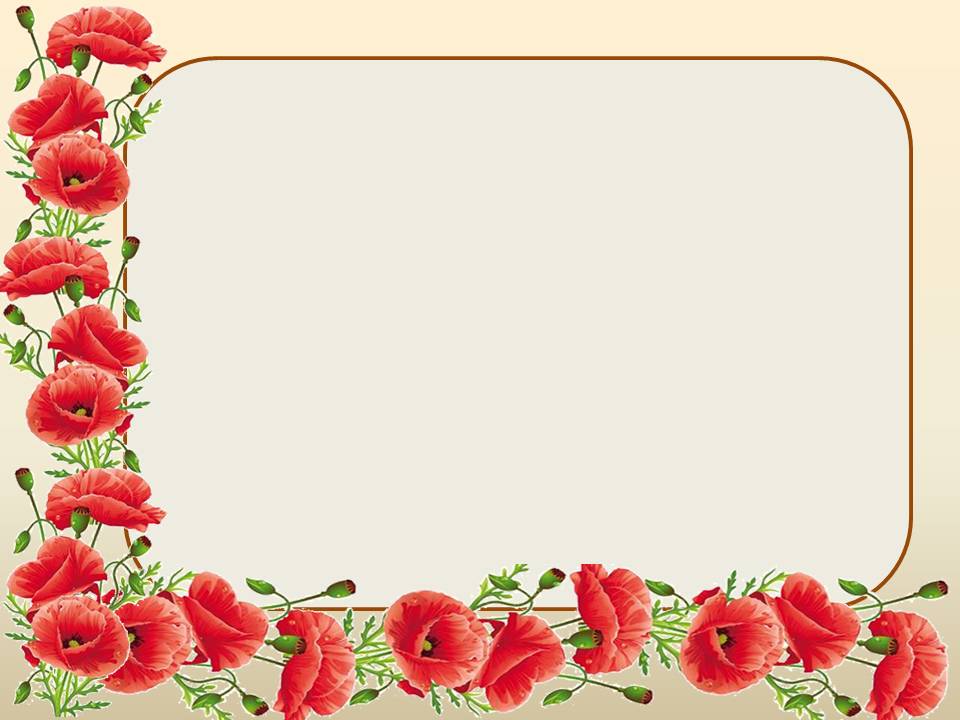 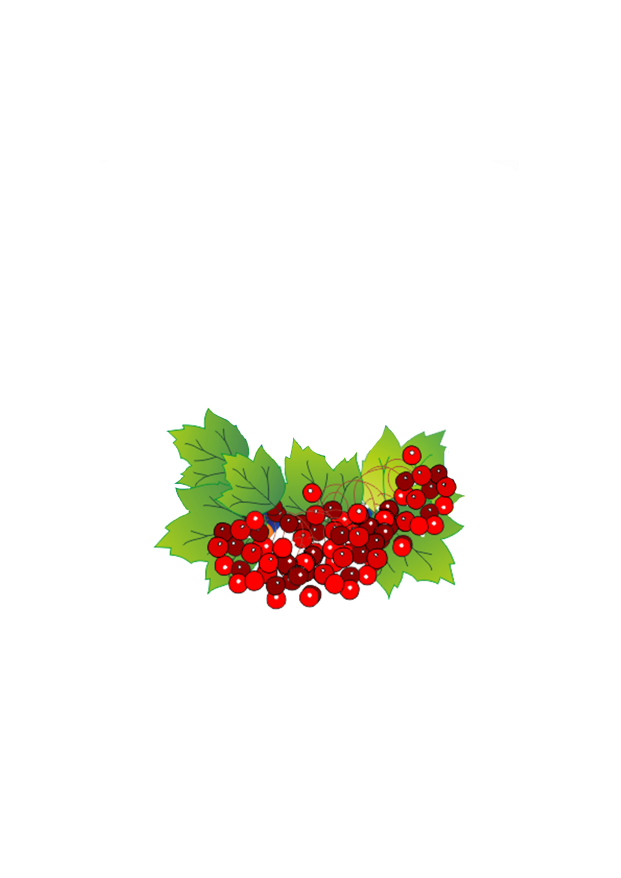 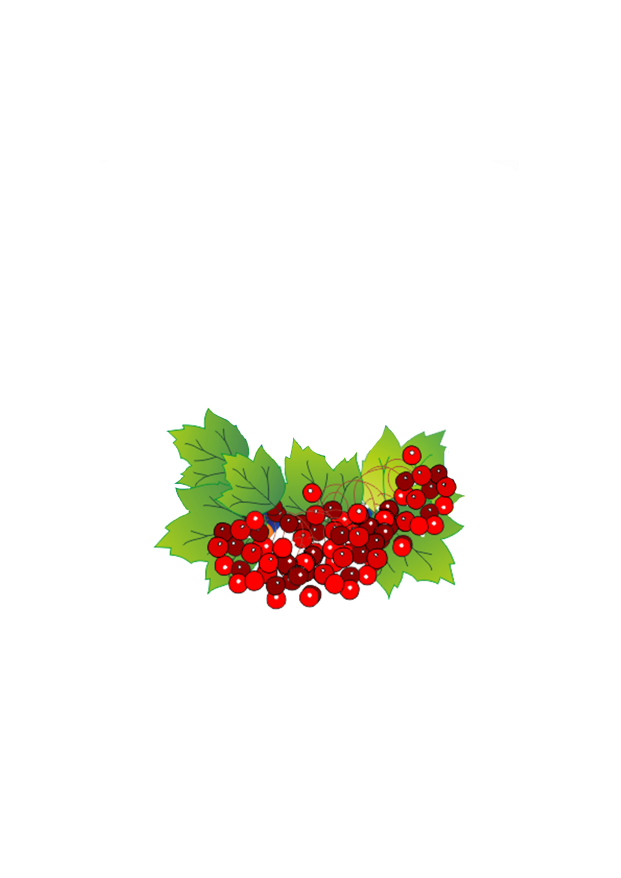 Чинники патріотичного виховання в сім’ї
матеріально-економічна забезпеченість 
 соціальний стан та рівень освіти     батьків 
 місце проживання (місто, село)
 звичаї і традиції в родині, кількість  
членів родини, ставлення до дітей тощо
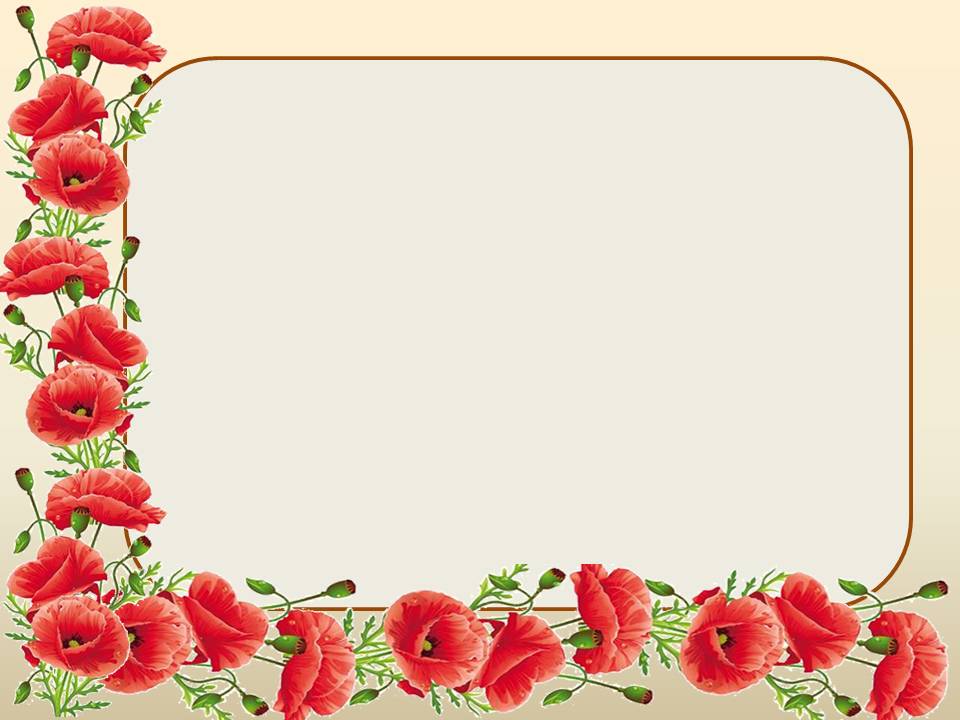 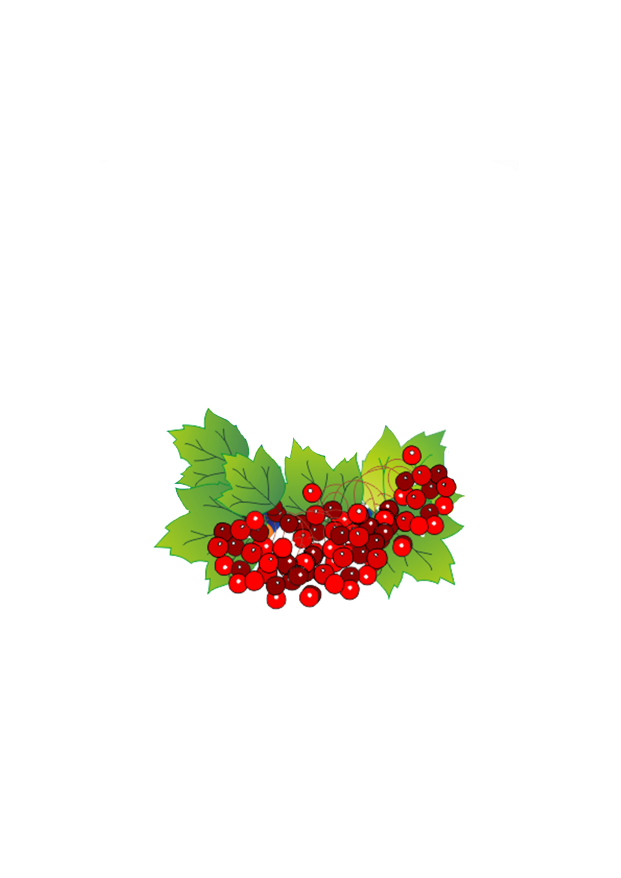 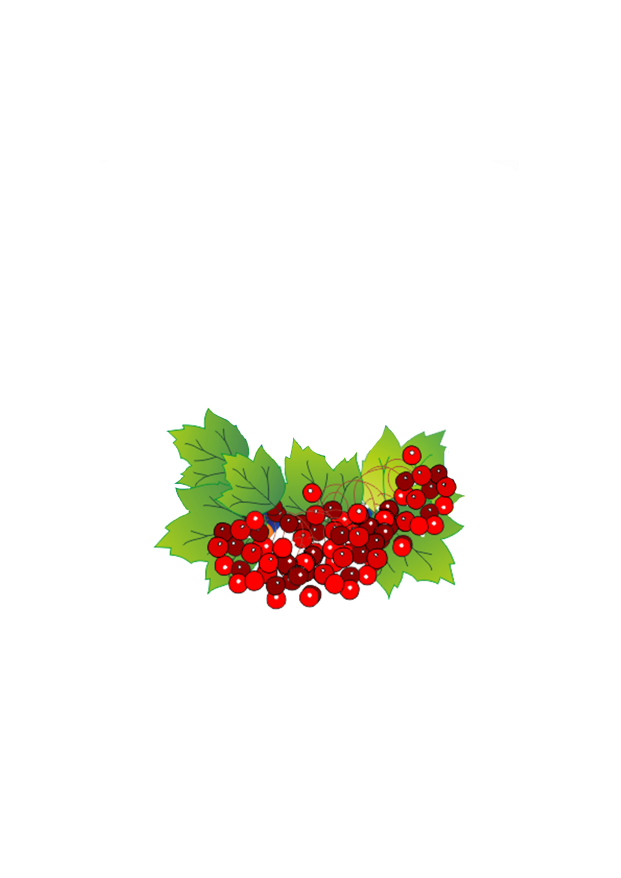 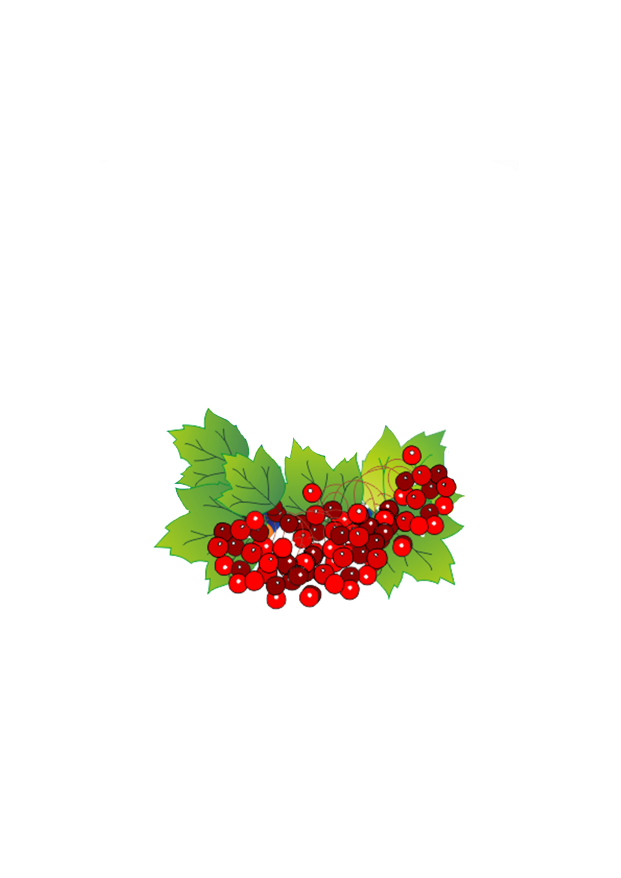 Мета національно-патріотичного виховання в родині
виховання любові до землі,    до рідного краю, міста (села), вулиці
 гордості за здобутки свого народу, своєї          родини, прагнення захищати інтереси  родини та Батьківщини
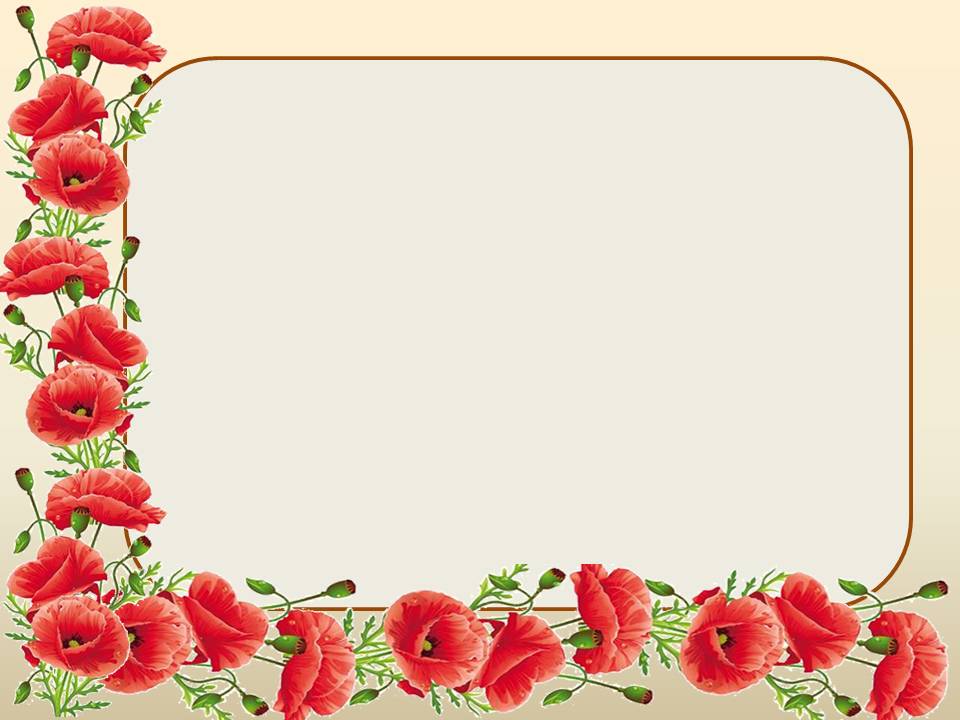 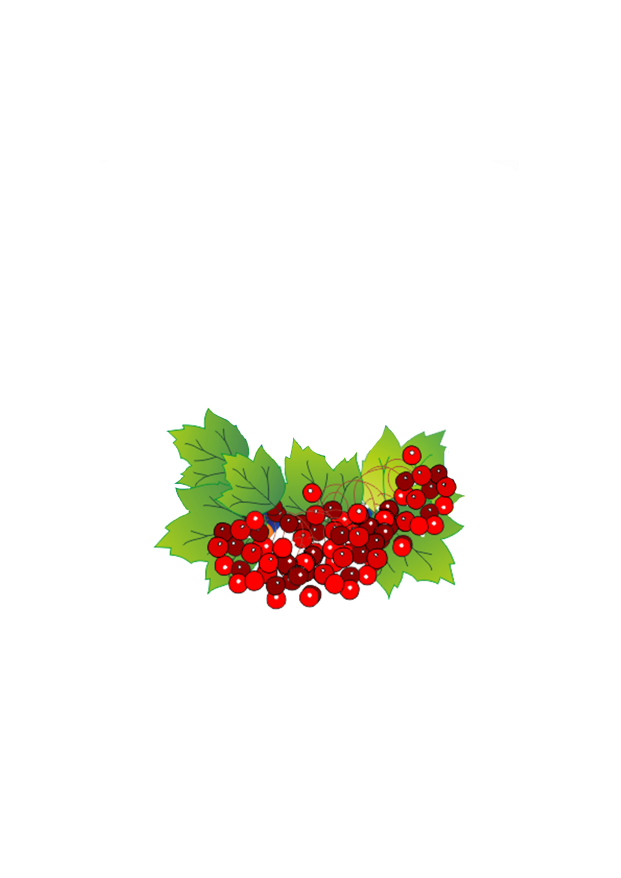 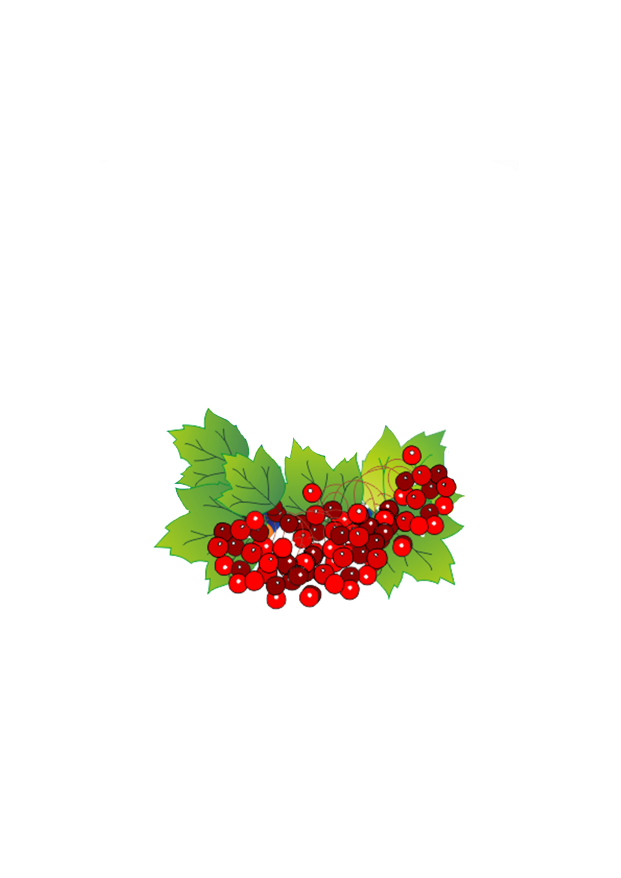 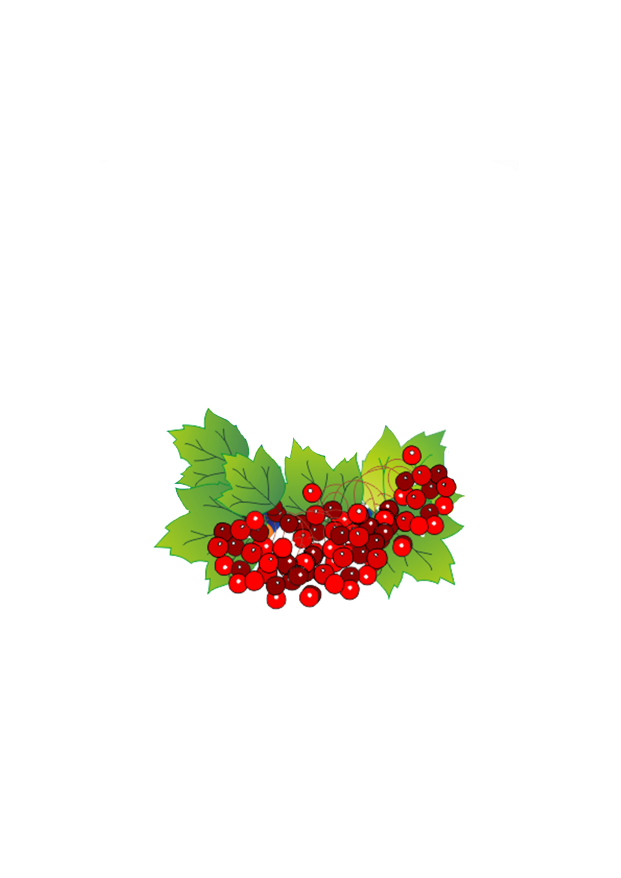 Складники патріотичного виховання
патріотичні почуття
 повага до батьків
 повага до свого родоводу
 повага до родинних традицій
 любов до Батьківщини, до рідної землі
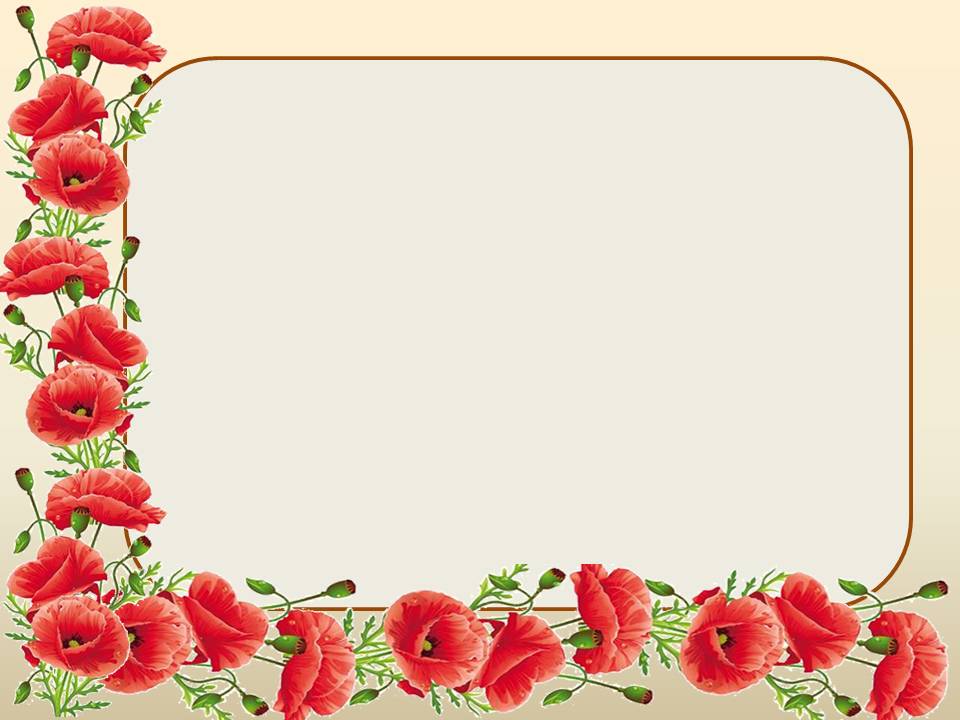 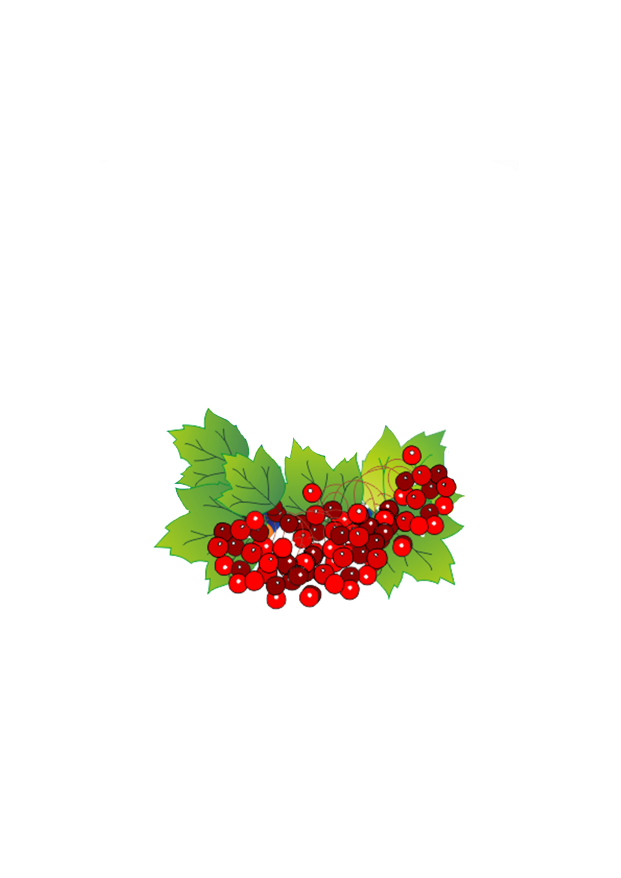 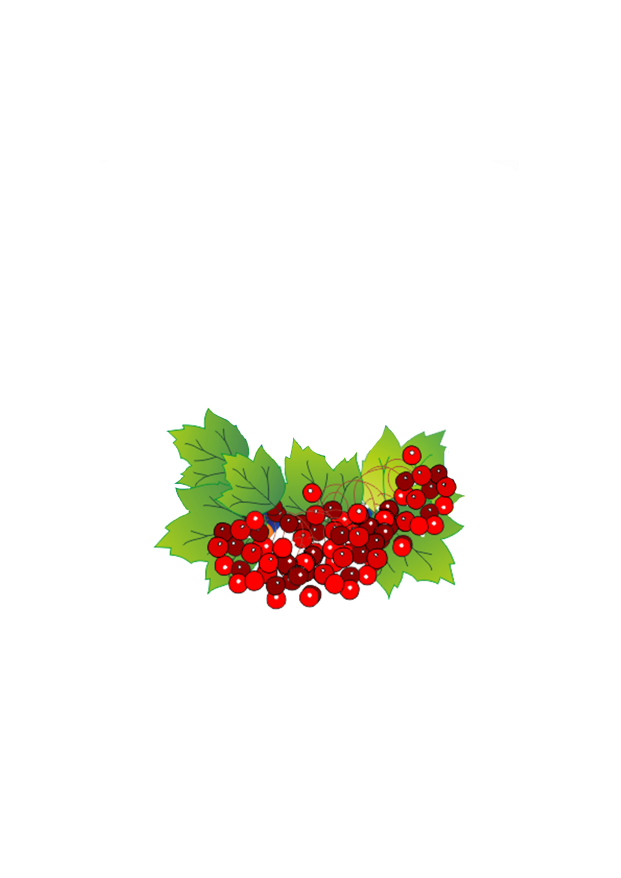 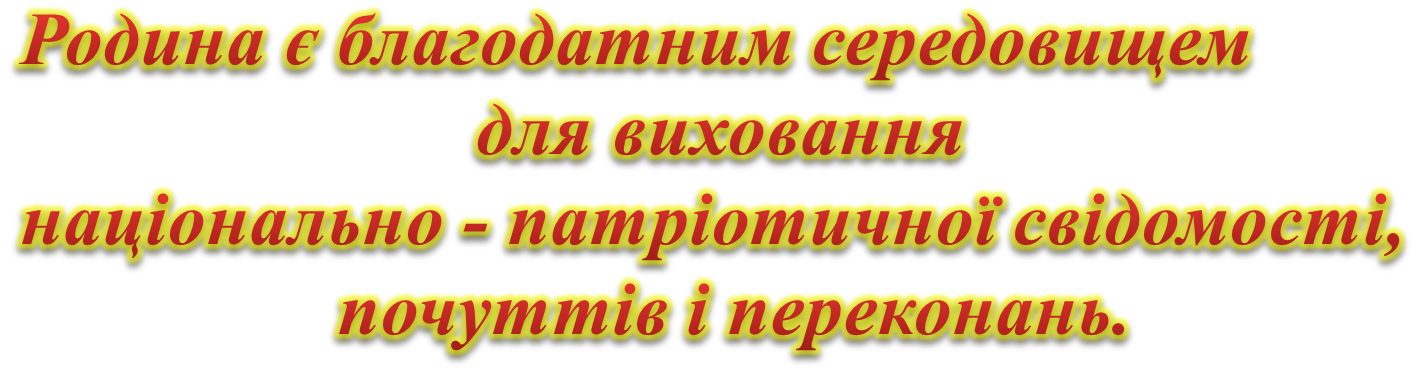 по-перше,  сім’я  як мікроколектив
 по-друге, передача досвіду поколінь
 по-третє, як неперервний процес внутрішньородинного спілкування
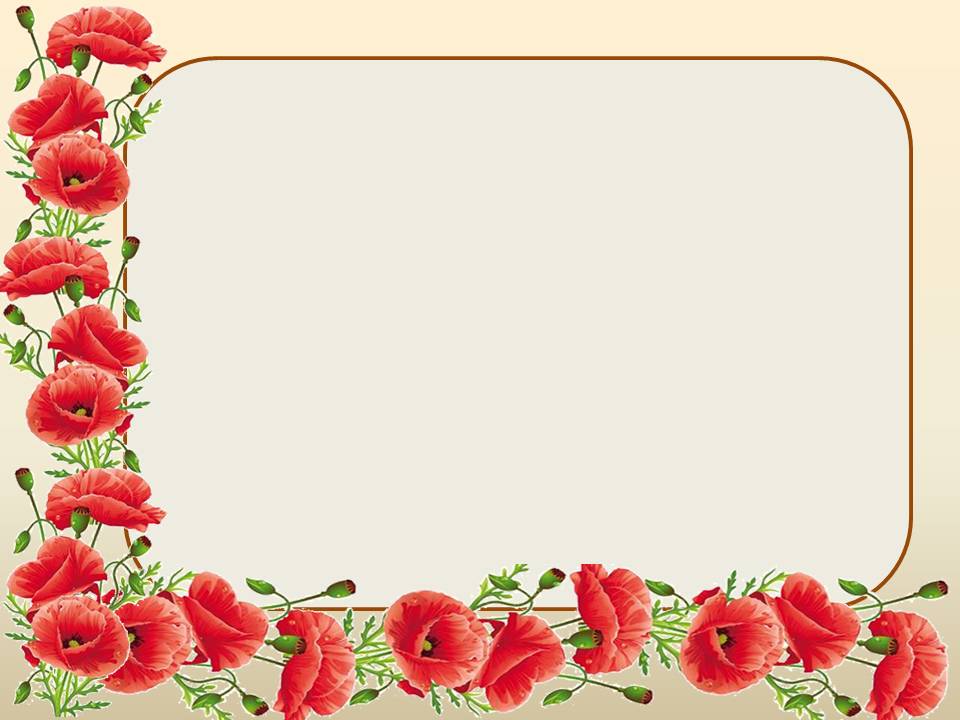 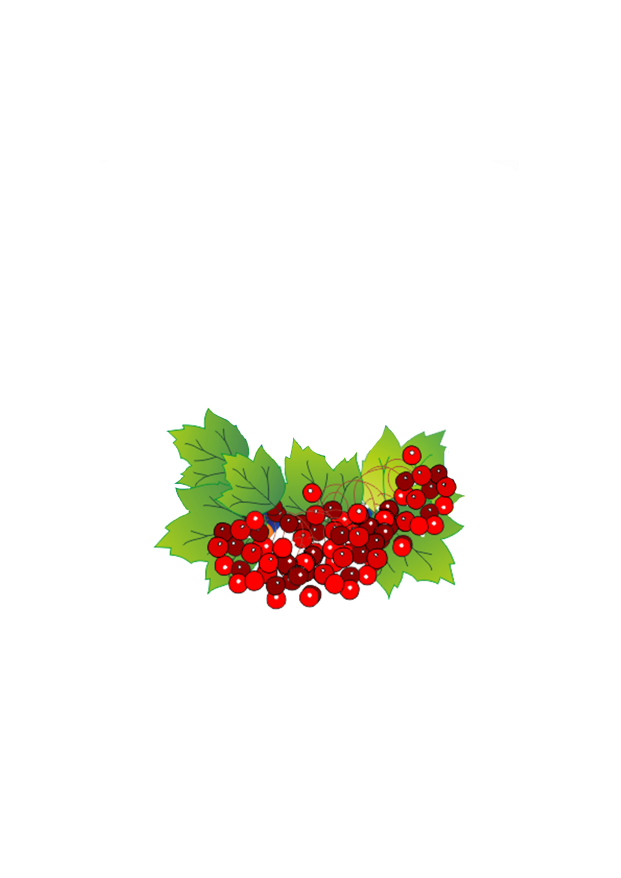 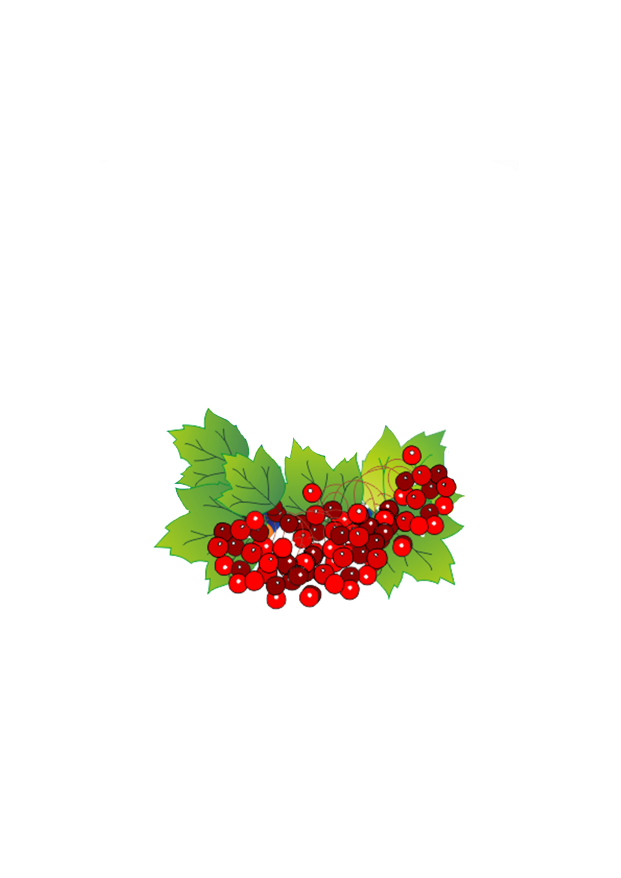 Виховувати в родині дітей патріотами означає:  

 підтримувати, розвивати й скеровувати їхні 
прагнення до набуття й використання на практиці  знань з історії рідного краю, історії України і її  народу
 готувати їх до виконання свого  громадянського обов’язку щодо захисту Батьківщину